TEXT LINGUISTICS
TEXT LINGUISTICS AS A SEPARATE SCIENTIFIC DISCIPLINE
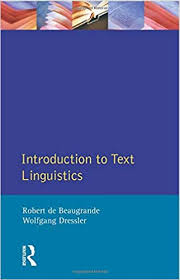 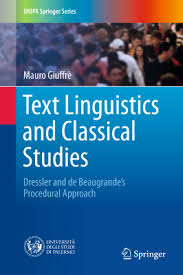 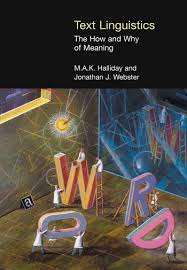 Problems to be discussed
Historical background of text linguistics.
Stages of development.
Dominant features.
Text as an object of text linguistics.
Eugene Coseriu
Text linguistics as an independent scientific discipline was formed in the middle of the XX century. The term “text linguistics” was first used by a German scientist of Romanian descend Eugene Coseriu.
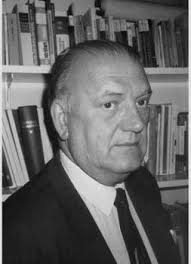 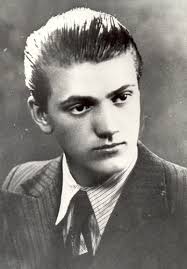 Emil Benvenist
It is generally considered that development of text linguistics goes back to the theory of language levels introduced by a French scientist Emil Benvenist. He added level of the text to the traditional model of language structure. He proved that text is not just phenomenon of speech, it is one of language units along with phonemes, morphemes, words, sentences, super-phrasal unities.
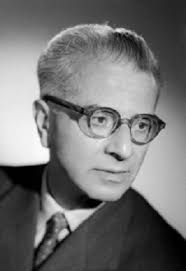 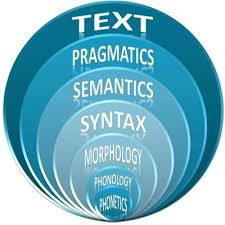 Language levels
Textual

Level of super-phrasal unities

Syntactical

Lexical

Morphological

Phonological
Scientist who worked in the field of text linguistics
Text linguistics started its development in Germany and Austria. It is connected with scientific activity of such researchers as E. Coseriu W. Dressler, R. Harweg. But, of course, text studies were successfully conducted by other philological schools (in Prague, Geneva, London). Contribution of Russian and Ukrainian scientists into its development is also great. We should mention such names as I. R. Galperin, O. I. Moskalskaya, V. A. Kukharenko, O. O. Selivanova.
Scientific works related to the topic
Beaugrande R., Dressler W. Introduction to Text Linguistics. London and New York : Longman. 1981. 267 p.
Гальперин И. Р. Текст как объект лингвистического исследования. М. : Наука, 1981. 138 с.
Москальская О. И. Грамматика текста. М. : Высшая школа, 1981. 183 с.  
Тураева З. Я. Лингвистика текста. М. : Просвещение, 1986. 127 с.
Кухаренко В. А. Интерпретация текста. М. : Просвещение, 1988. 192 с.
Воробьева О. П. Текстовые категории и фактор адресата. К. : Вища школа, 1993. 200 с.
Селиванова Е. А. Основы лингвистической теории текста и коммуникации. К. : Фитосоциоцентр, 2002. 335 с.
Филиппов К. А. Лингвистика текста : Курс лекций. СПб. : Изд-во Санкт-Петербургского ун-та, 2003. 336 с.
Чернявская В. Е. Лингвистика текста : Поликодовость, интертекстуальность, интердискурсивность. М. : Либроком, 2009. 248 с.
 Єщенко Т. А. Лінгвістичний аналіз тексту. К. : ВЦ «Академія», 2009. 264 с.
Structural and grammatical approach
That period was characterized by extension of traditional grammar towards an entire text. A text was viewed as a unit larger than a sentence (clause), in fact as a combination of a number of sentences (clauses) or a number of elements of structure, each made of one or more sentences (clauses). 
According to structural theory and approach to text analysis texts are analyzed in terms of some elements of structure or a number of sentences (clauses) that can then be broken down into smaller units, a top-down analysis, or in terms of smaller units such as morphemes and words that can be put together to build the larger unit of text, a bottom-up analysis.
Text linguistics in this case, was developed as "grammar of text", "text syntax", "macrosyntax".
Semantic approach
At that period a text was viewed not as a linear sequence of language units but as a heterogeneous, multilevel system that has complex compositional structure, semantic and structural components, explicit and implicit information. A text is made up of sentences, but there exist separate principles of text-construction, beyond the rules for making sentences. At that time lingvostylistic analysis and other methods of text interpretation were developed.
Communicative-pragmatic approach
A text is viewed as a communicative system that reflects the purpose of the participants of communication and is determined by such components as:
           1) personality of the sender with all his psychological, mental, cultural, ethnical peculiarities; 
           2) personality of the addressee and his level of perception and reception;
           3) extralinguistic characteristics of the communicative situation.
A text is studied inseparably from the sphere of communication as means of socio-psychological, emotional, esthetic interaction between people. Consequently its communicative-functional and pragmatic models are formed, communicative text strategies are described.
At this period text linguistics becomes closely connected with such disciplines as psycholinguistics, sociolinguistics, ethnolinguistics, pragmatics.
Semiotic approach
From the semiotic standpoint a text is usually interpreted as a global sign or an aggregate of the interconnected signs, being a part of the semiotic universe. From this standpoint text is described as a conventional sign having triple structure that realizes its syntactics, semantics and pragmatics.
Semiotic nature of the text is determined by the possibility to find in it certain basic characteristics of signs: ability to reflect and identify some referent situation, wholeness, relative indivisibility (meaning of the text differs from sum of meanings of its components), inner form (text concept that in concentrated form reveals the whole informational space of the text).
Cognitive approach.
It was founded by Teun A. van Dijk.
This approach aims at investigation of deep internal layers of the text by means of modelling of mental constructions that exist behind the text and influence its production and understanding.
T. van Dijk worked out cognitive models of text processing. They include such social-and-pragmatic factors as knowledge, feelings, emotions, intentions of the participants of communication. When we work with a text we activate certain model and compare real text with its mental invariant. Such comparison enables us to decode text information and to understand the text.
Mental models that represent conceptual space of the text are called frames.
Dominant features of modern text linguistics
Integration with other scientific disciplines (psycholinguistics, sociolinguistics, ethnolinguistics, pragmatics).
Understanding of the text as a complex heterogeneous object, extensively investigated through the various perspectives – as a structural whole, composed of the interconnected and interrelated units (the structural-and-grammatical approach); as a semantic unit (the semantic approach); as a communicative occurrence aimed at conveying the author’s pragmatic intention (the communicative approach); as a sign or system of signs, making it a part of the global semiotic universe (the semiotic approach); as representation of mental models, which include knowledge, feelings, emotions, intentions of the participants of communication (cognitive approach).
Investigation of the text in linguistic-and-cultural paradigm.
Analysis of intertextuality and intermediality.
Analysis of communicatively asymmetrical model of the text aimed at increasing effectiveness of interaction of the author and his readers.
Distinguishing between text and discourse.
Absence of one overall definition of the notion of the text
structural differences (oral – written; from one word to unlimited number of language units);
functional types (narrative, descriptive, argumentative, instructive and comparison/contrast (also called expositive);  
stylistic peculiarities (fictional, scientific, publicistic, advertising, official documents);
different approaches to its study.
Definitions of the text
According to the social-and-historic approach text is a cultural phenomenon and a written product that manifests the result of intellectual and spiritual practices. 
From the point of view of the social-and-psychological approach text is a means of influence on the consciousness and behaviour of a personality. 
With respect to the linguistic approach text is defined as a meaningful combination of language units of different levels. 
From the standpoint of the communicative approach text is characterized as a speech act. 
In terms of the cognitive approach text is a result and way of cognition.
Other definitions of the text
“A text is a coherent sequence of sentences, characterised by completion and grammatical correctness.”
“Text is a certain invariant model according to which similar texts are constructed.”
“A text is a set of expressions actually used in the process of communication to make some knowledge explicit.”
“A text is a unit of language in use, a spoken or written product of speech, of whatever length, that does form a unified whole.”
Length of the text
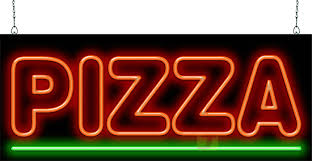 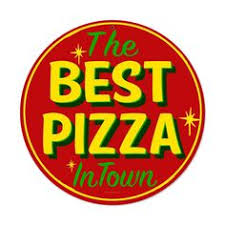 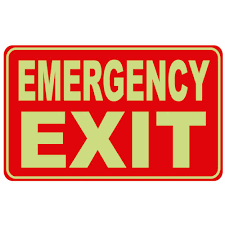 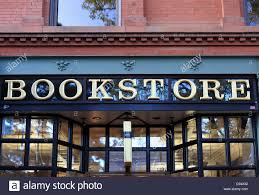 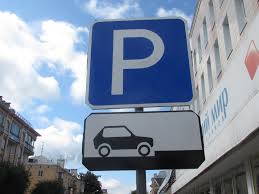 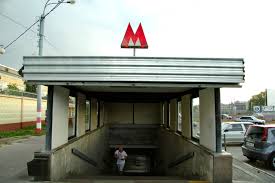 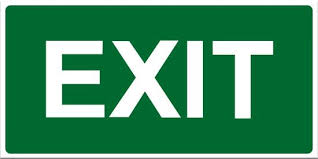 Ivan Shishkin. Morning in a Pine Forest
Definition of the 'text' by Prof. Galperin
'Text is a piece of speech production represented in a written form that correlates to some literary norms; it is characterized by completeness, wholeness and coherence and consists of specific text units joined by various logical, lexical, grammatical and stylistic means under one title; it has a definite communicative aim as a carefully thought-out-impact on the reader'.
Correlation of text and discourse (by N. Fairclough)
Social conditions of production
 
Process of production
 
Text
 
Process of interpretation
 
Social conditions of interpretation
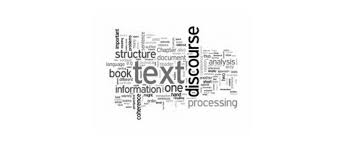 Multilevel structure of the text
microtextual level – explicit text structure (something that is stated directly) which includes verbal and paraverbal means (font, italics, drawings, tables, diagrams);
textual level – implicit text structure (something that is not stated directly but implied) which includes author’s intentions and evaluations, connotations, associations, subtext, contextual meanings, interpretation strategies);
macrotextual level – inclusion of the text into the global text continuum with the help of allusions, references, citations, proper names.
Structurality of the text
Paradigmatic relations connect formal and semantic components which are common for groups of texts. They include peculiarities of composition, functional style, text concept, manner of writing.
Syntagmatic relations have dual nature. On the one hand we have linear combination of sentences (so called text syntax), on the other hand we have linear combination of texts written by one author (collection of stories, cycle of poems, trilogy of novels) and linear combination of texts connected with the same topic (scientific texts, newspaper articles).
Variant relations connect texts of one texteme.
Texteme
Texteme is invariant for groups of actual texts. It’s a pattern according to which they are build. It includes semantic, structural, social-and-cultural, interpretational peculiarities that characterize all its variants. Production and interpretation of actual texts is based on corresponding textemes.